October 2017
Strategic Plan DevelopmentBGCJWSC
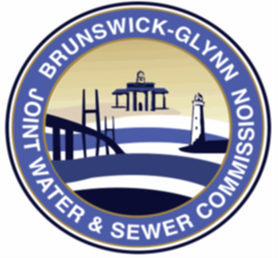 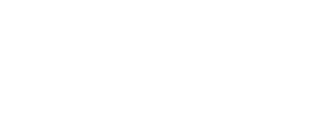 Why perform this exercise?
Aging and/or failing infrastructure
Outdated and obsolete technologies
Consent orders insinuated by EPD
Increased threat of SSOs in the system
Frequent water main breaks 
Impacts to Customers:
Health and safety
Loss of water supply
Environmental consequences from lack of wastewater treatment
Higher operating costs from O&M for aging systems
Newer and hardened assets will provide more resiliency
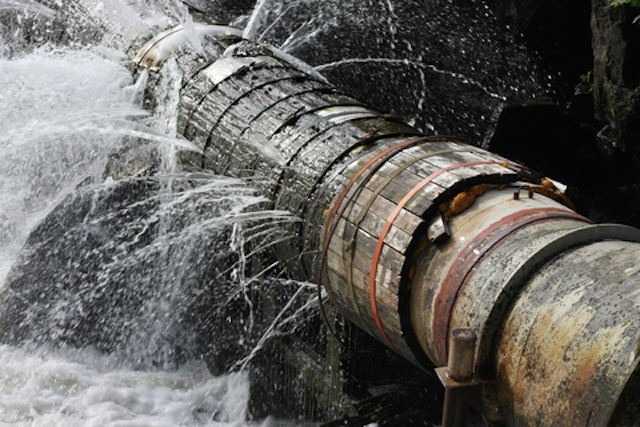 Investing today will reduce overall maintenance costs WITH TIME
Presentation OVERVIEW
EUM Methodology Overview
Examples of Strategy aligning with an attribute followed by a practice area with objectives, goals, and metrics
Elements of the Strategic Plan and Implementation Cost and Schedule
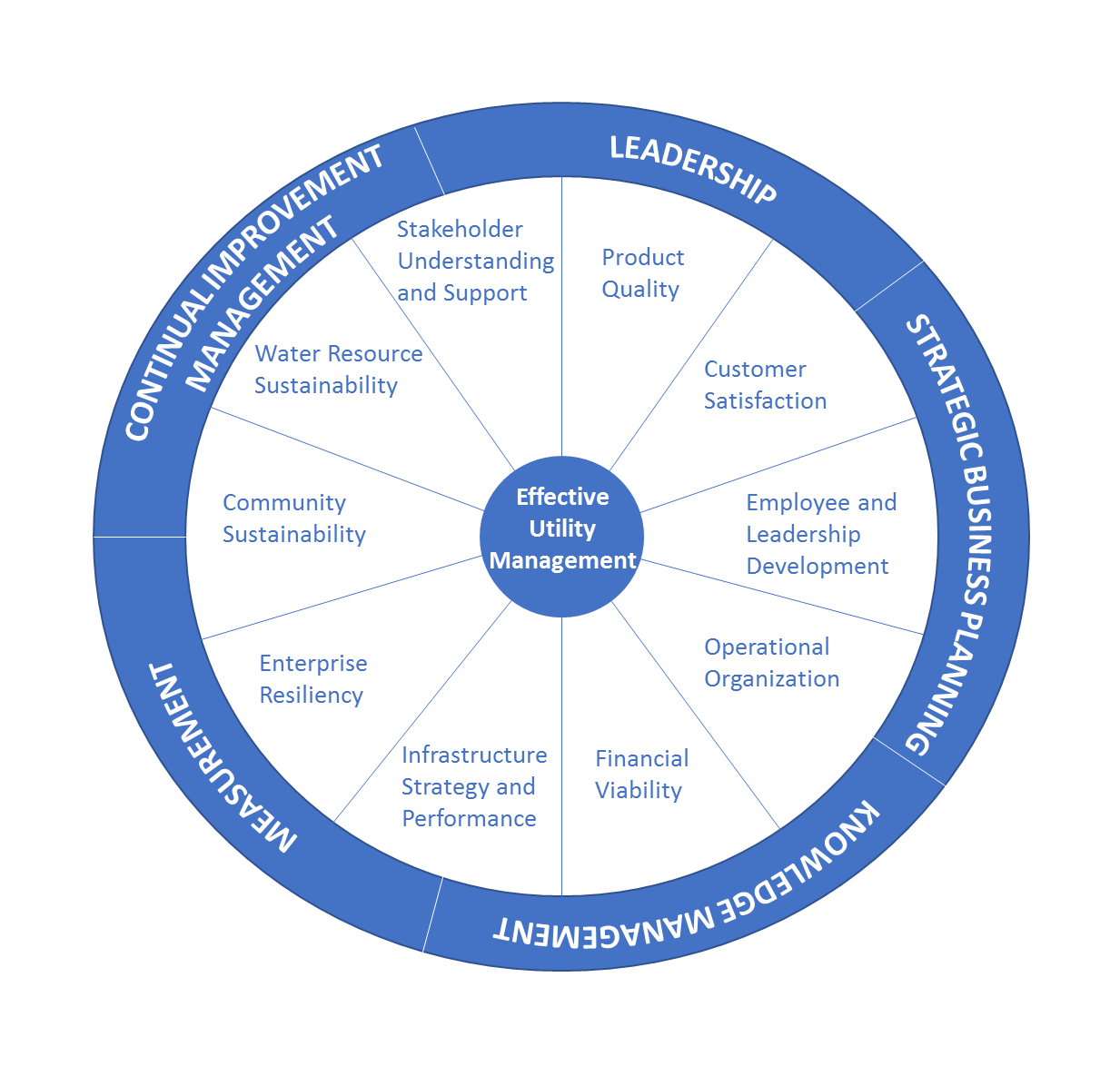 EUM METHODOLOGY PROVIDES A 360-DEGREE APPROACH FOR UTILITY MANAGEMENT AND MEASUREMENT OF PERFORMANCE
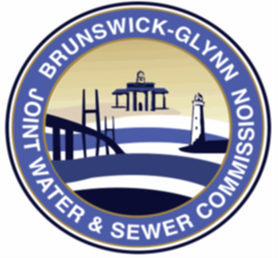 ** EUM or Effective Utility Management Methodology is commonly used by WEF and AWWA
EUM Attributes
Attributes of an effectively managed utility
Attributes of an effectively managed utility
Attributes of an effectively Managed utility
As an example, the attribute of infrastructure strategy and performance is considered
Attribute:
Infrastructure strategy and performance
Practice Areas:
New Development
Capital Delivery
Asset Management
Strategy Aligns with an Attribute followed by a Practice area with objective, goals, and metrics
Practice Areas
Water treatment
Current water treatment systems are adequate for the foreseeable future
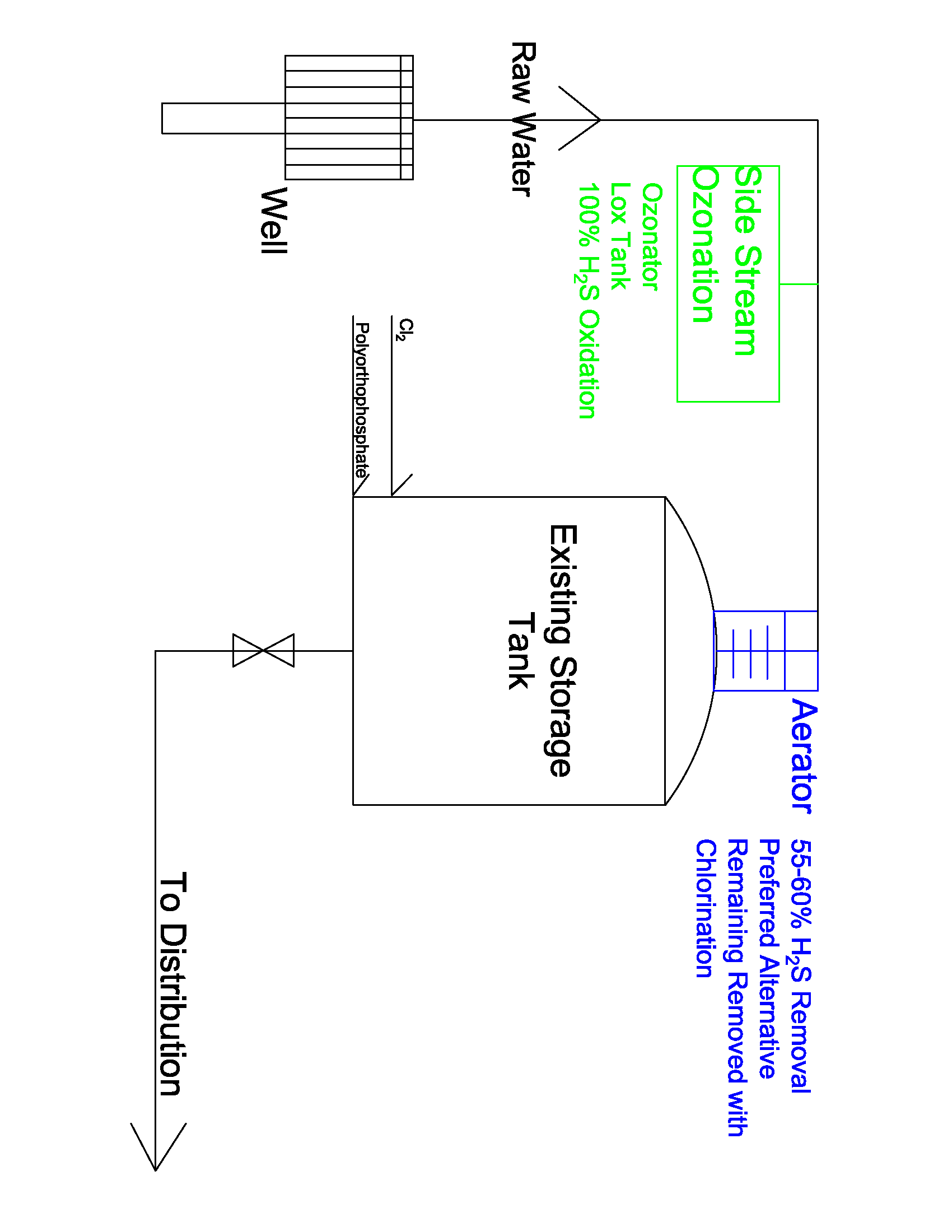 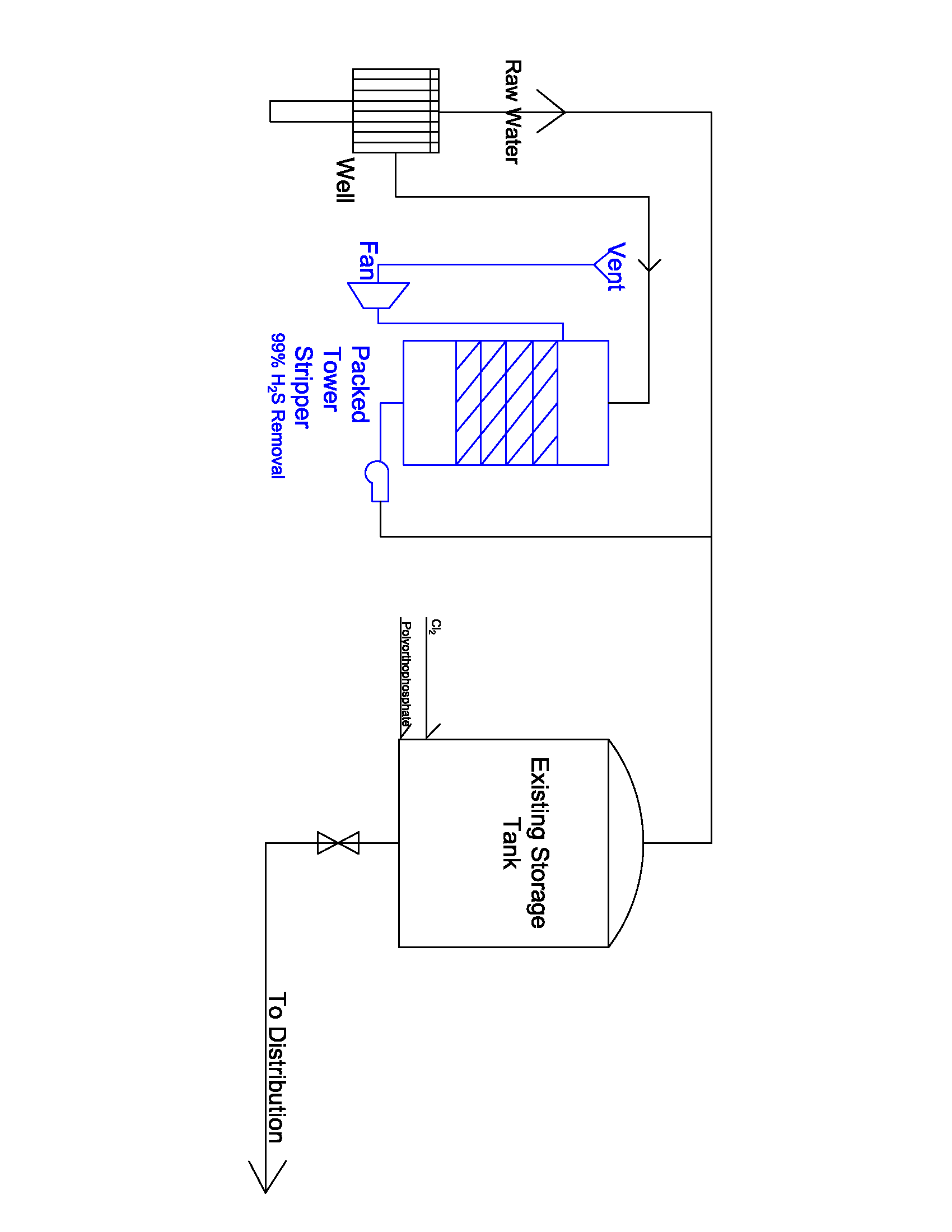 WATER DISTRIBUTION
WASTEWATER TREATMENT
Wastewater collection and pumping
PLANNING ENGINEERING AND CONSTRUCTION
DEVELOPING AND KEEPING AN ENGAGED WORKFORCE
Continuous innovation and improvement
Effective communications
Water treatment capital improvements
Potable water storage tanks
1.2 MG in the City
2.7 MG on the Island
Budget $6 million over the next 3-5 years
Consider ground storage tanks with pumps and backup power(with alternative power sources)/emergency pumps in lieu of elevated storage
Wastewater: Academy creek improvements overview and cost
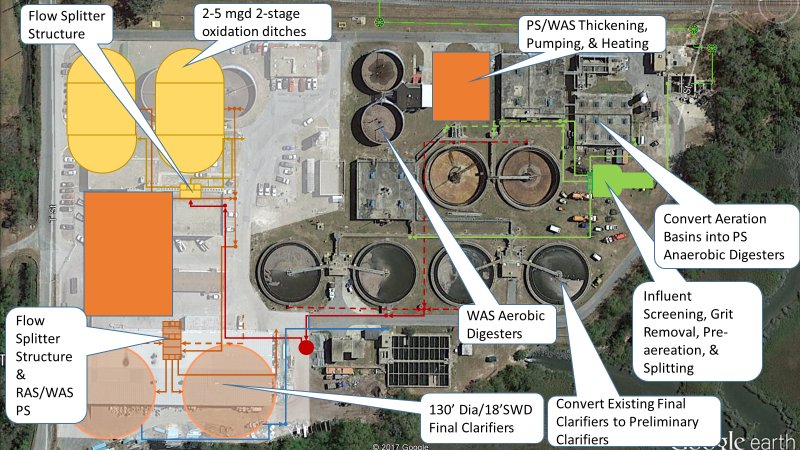 Wastewater: Academy creek improvements overview and cost
Operating Cost Savings Estimated at $1.4 million annually

Present value of the annuity is about $53 million at 1.5% (3% interest less 1.5% inflation)

Budget estimate is $62 million
Wastewater: Dunbar WWTP 5 mgd improvements and EXPANSION overview
Headworks
Rehabilitating/Replacing worn and corroded equipment.
Inspect grit classifier to determine if need to repair or replace – more than likely needs replacement
Install odor control system
Influent Pump Station
Construct a flow splitter structure
Install VFDs to address concerns about wetwell capacity concerns
Evaluate existing pumps to see if any maintenance is necessary
Minor rehabilitation of worn equipment should be done
Biological Treatment
Rehabilitate corroded walkway supports, pulley system, and piping; Recoat steel basin
Upgrade air diffuser system
Install air flow meters for blowers and minor repairs for blowers
Replace electrical junction and control boxes
Wastewater: Dunbar WWTP 5 mgd improvements overview
Clarifiers
Replace the existing influent MLSS distribution well with a new flocculating well influent MLSS distribution system
Install New Stamford Baffles and inspect and repair all internals and wiers
Replace existing 4ft scum trough with a full radius scum trough
RAS/WAS
Construct a new RAS/WAS pump station
New structure that would function like a splitter box to receive flows from clarifiers
Replace out of commission pump and rehabilitate existing two pumps
RAS flow re-directed to new aeration basin influent flow splitter box
An additional filter structure similar to the existing structure is required
For the UV system an additional 3 modules need to be installed to meet the additional future flows
WASTEWATER: DUNBAR WWTP 5 MGD EXPANSION COST
Budget Estimate is $6 million
The bottom line is that we need to invest in bgcjwsc
Deficit if we pursue the current path
** OPERATIONS AND MAINTENANCE (O&M) COSTS WILL CONTINUE TO INCREASE
Action requested
Approval for immediate projects for about $89 million
Academy Creek WWTP at $62 million
Dunbar WWTP at $6 million
SPLOST projects at $21 million
Consideration of additional revenue options
CDBG and CDBG-DR
FEMA
State Appropriations
Other revenues
ATTRIBUTES: Water resource sustainability and customer satisfaction
Simple process with 2 meetings developed strategic plan FRAMEWORK